আজকের ক্লাসে সবাইকে স্বাগতম
শিক্ষক পরিচিতি
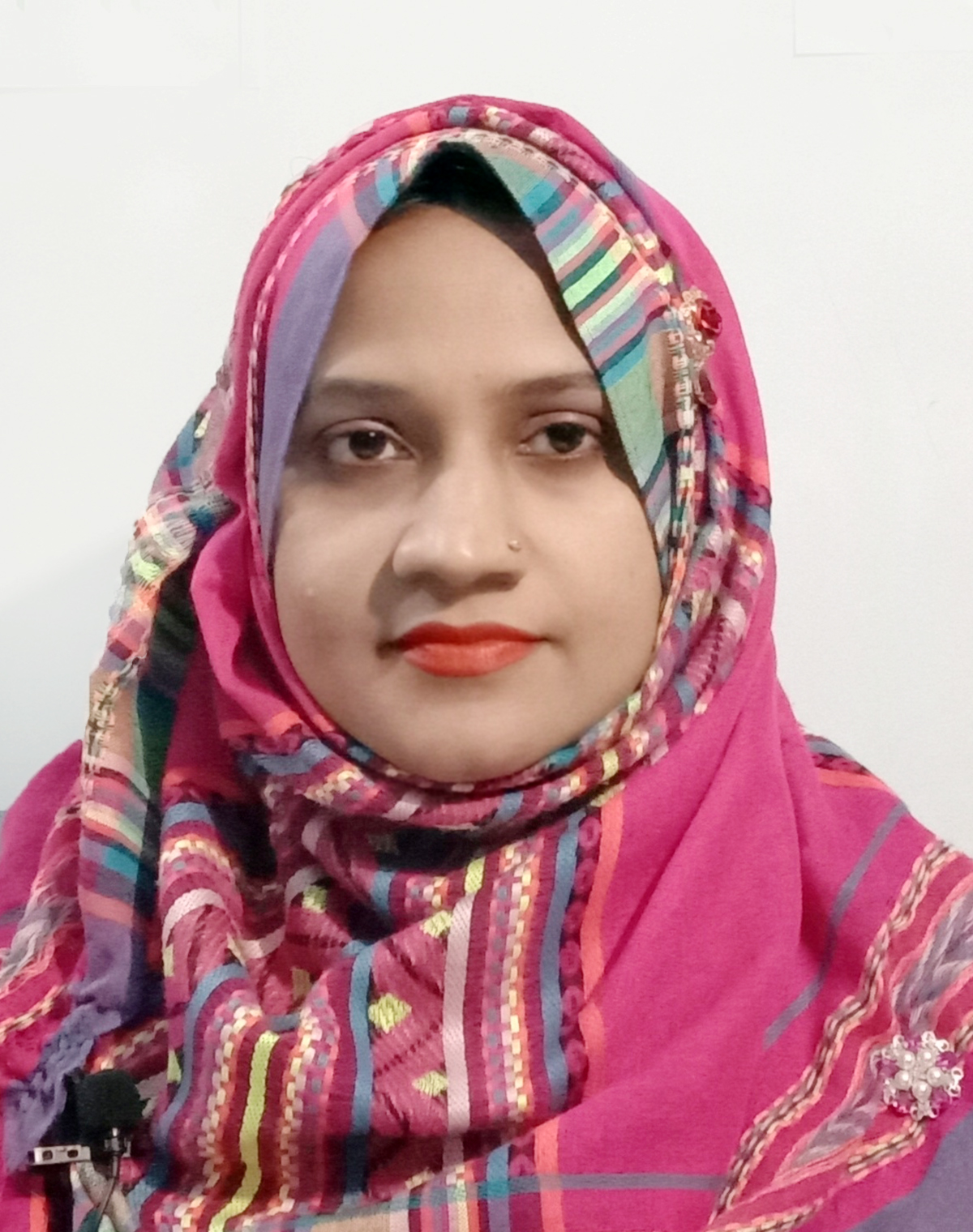 জেবুন্নেছা কুমকুম
সহকারি শিক্ষক 
দক্ষিণ খরুলিয়া সরকারি প্রাথমিক বিদ্যালয়
সদর, কক্সবাজার।
পাঠ পরিচিতি
বিষয়ঃ বাংলা
শ্রেণিঃ ৫ম
পাঠঃশখের মৃৎশিল্প
পাঠ্যাংশঃ গ্রামের ..... হাঁড়ি? 
সময়ঃ৫০ মিনিট
শিখনফল
শোনাঃ ১.২.১ উচ্চারিত পঠিত বাক্য কথা মনোযোগ সহকারে শুনবে। 
বলাঃ১.১.২ যুক্তবর্ন  সহযোগে তৈরি শব্দযুক্ত বাক্য স্পষ্ট ও শুদ্ধভাবে বলতে পারবে। 
পড়াঃ ১.৪.১ পাঠ্যপুস্তকের পাঠ শ্রবনযোগ্য স্বরে ও প্রমিত  স্পষ্ট উচ্চারণে সাবলীল ভাবে পড়তে পারবে।
লেখাঃ১.৫.১ পাঠে ব্যবহৃত শব্দ দিয়ে নতুন নতুন বাক্য লিখতে পারবে।
এসো কিছু ছবি দেখি
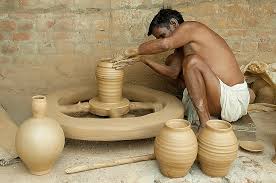 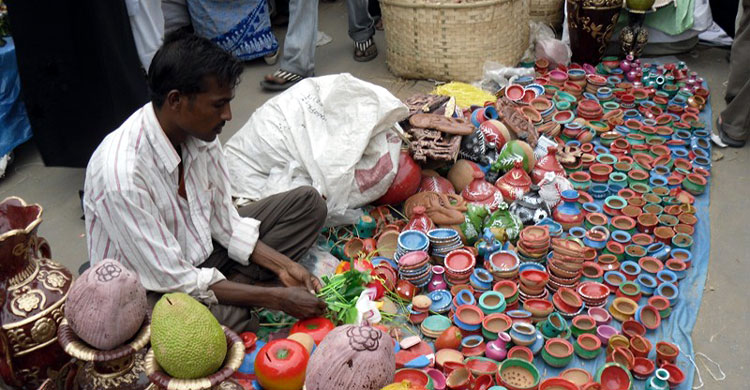 পাঠের শিরোনাম
শখের  মৃৎশিল্প
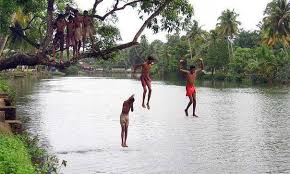 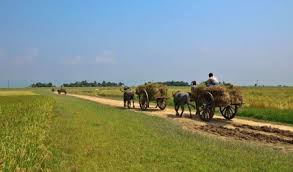 আনন্দপুর
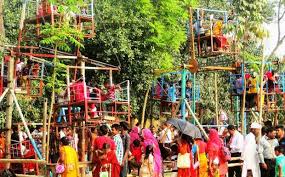 বৈশাখী মেলা
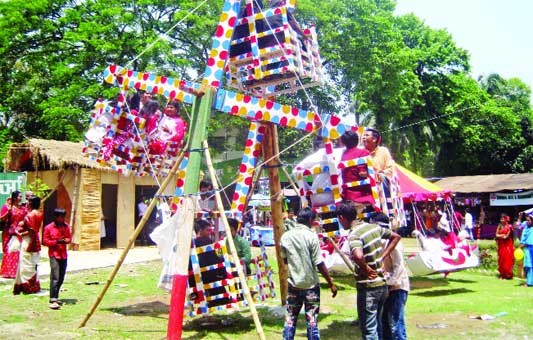 নাগরদোলা
নাগরদোলার শব্দ ক্যাঁচর ক্যাঁচর ।
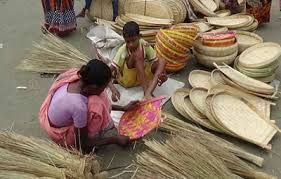 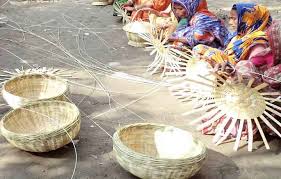 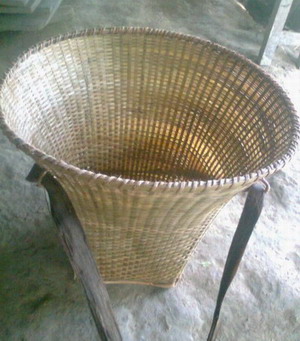 ঝুড়ি
ডালা
কুলো
এগুলো সব বাঁশ দিয়ে তৈরি করা হয়।
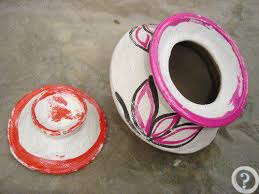 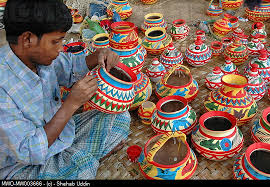 বিভিন্ন নকশা করা মাটির হাঁড়ি।
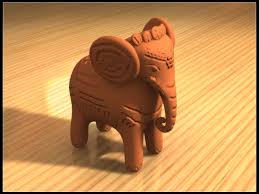 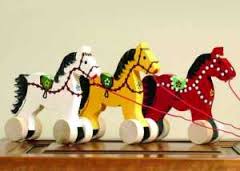 ঘোড়া
হাতি
এগুলো সব মাটির তৈরি ।
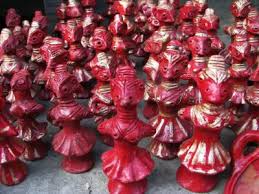 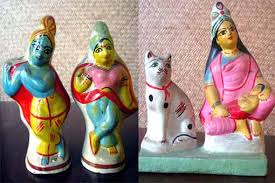 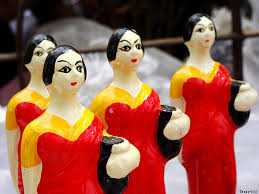 বিভিন্ন ধরনের পুতুল
পুতুল গুলো মাটি দিয়ে তৈরি।
মাটি তৈরি
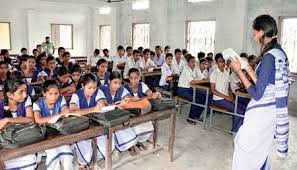 শিক্ষকের আদর্শ পাঠ
শিক্ষার্থীর একক পাঠ
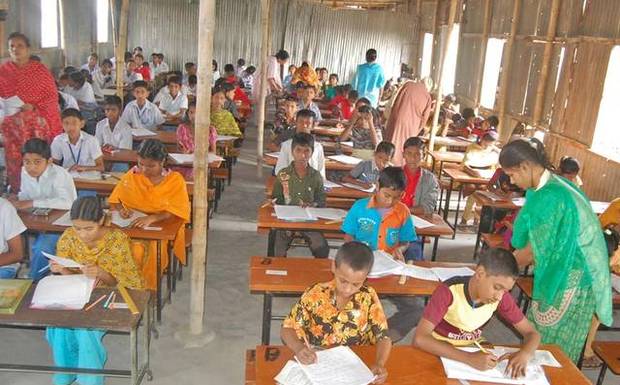 শব্দার্থ
মূলশব্দ
অর্থ
পহেলা বৈশাখ
বাংলা বছরের প্রথম দিন ।
মেলা
যেখানে অনেক লোকের সমাগম ।
যেখানে ছবি আঁকা শেখানো হয় ।
চারুকলা
প্রশ্নোত্তর আলোচনা
আনন্দপুর
মামার বাড়ির গ্রামের নাম কি?
পয়লা বৈশাখে
সেখানে কখন মেলা বসে?
ক্যাঁচর ক্যাঁচর
নাগরদোলার শব্দ কেমন?
মাটির তৈরি কি কি জিনিষ দেখলে?
পুতুল, হাঁড়ি, বিভিন্ন প্রাণী
হাঁড়িতে কিসের ছবি আঁকা ছিল?
ফুল
পাতা
মাছের ছবি
দলীয় কাজ
দলের নামঃ শাপলা
দলের নামঃ গোলাপ
তোমরা বাঁশের তৈরি ৫টি জিনিষের নাম লেখ।
তোমরা মাটির তৈরি ৫টি জিনিষের নাম লেখ।
মূল্যায়ন
মৌখিক মূল্যায়ন
১) আনন্দপুরে কখন মেলা বসে ?
পহেলা বৈশাখে।
চারুকলা ইনস্টিটিউটে ।
২) মামা কোথায় পড়ে?
ক্যাঁচর ক্যাঁচর।
৩) নাগরদোলার শব্দ কেমন?
৪) মাটির তৈরি কি কি জিনিষ দেখলে?
হাঁড়ি, পুতুল, হাতি, ঘোড়া, ষাঁড়।
কর্ম-অনুশীলন
তোমাদের দেখা মাটির তৈরি বিভিন্ন জিনিষের একটি তালিকা তৈরি করবে।
ধন্যবাদ